KÄYMISTEITSE VALMISTETUT MIEDOT ALKOHOLIJUOMAT
OLUEN VALMISTUS
Mallas
Keiskeinen raaka-aine
Suomessa käytetään ohraa
Muualla maailmassa myös riisi, vehnä, ruis ja maissi
Humala
Oluen mauste
Antaa raikkaan aromin
Parantaa oluen säilyvyyttä
Vaikuttaa kirkkauteen ja vaahtoon
Vesi ->oltava puhdasta ja hyvälaatuista
Hiiva
Käyttää sokerin -> syntyy alkoholia ja hiilidioksidia
Hiiva vaikuttaa olennaisesti juoman makuun ja vahvuuteen
Pintahiiva (15-24astetta)  ja pohjahiiva (3-11 astetta)
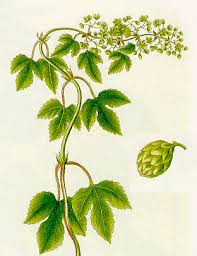 OLUEN VALMISTUS
Valmistuksen vaiheet
Maltaan rouhinta
Mäskäys
Vierteen siivilointi
Keittäminen ja humalointi
Jäähdytys
Hiivan lisäys ja käyminen
Suodatus
Pastörointi
http://www.sinebrychoff.fi/SiteCollectionImages/Olut%20ja%20sen%20tarjoilu%20-kuvat/oluenvalmistuskaavio.gif
OLUIDEN VARASTOINTI
Olut on tuoretavaraa -> parhaillaan viikon kuluttua pullotuksesta
Säilyy puolivuotta – vuoden. Aikaa myöten maku latistuu, vaahto heikkenee ja väri samenee.
Kylmä varasto, kellari tai jääkaappi parhaita paikkoja oluen säilytykseen PIMEÄSSÄ
Olutlaitteiden hygieniasta huolehdittava hyvin
POHJAHIIVAOLUET
Ovat lagereita
Kevyen makuisia, pehmeitä, mietoja ja tasapainoisia sekä hyvin hiilihappopitoisia
Tarjoilulämpötila 8-12 astetta
PINTAHIIVAOLUET
Rotevamman makuisia kuin pohjahiivaoluet
Hedelmäisiä ja maultaan ja aromeiltaan monipuolisia
Tarjoilulämpötila 10-13 astetta
Vehnäoluet, stout, portteri ja alet
SIIDERIT
Omenasiiderit
Kuivia 18-30g/l, puolikuivia 24-45g/l ja makeita 60-75g/l
Päärynäsiiderit
Kuivahkoja 15-30 g/l ja makeita 55-80 g/l
Maustetut siiderit
Valmistetaan yleensä omenasta tai päärynästä ja maustetaan nimeä antavalla ainesosalla
	esim. mansikka, lime, vadelma, kaneli
SIIDERIN VALMISTUS
Mehun puristus
Käyminen 1,5 kk
Varastointi
Sekoitus
Hapokkuuden lisäys
Suodatus
Jäähdytys
Makeutus
Suodatus
Pastörointi
pullotus
SIIDERIT
Säilytetään kuten oluet
Valo on pahasta siiderille säilytyksessä
Oikein säilytettynä voi säilyä vuoden
Tarjoilu
Kuohuvat siideri 4-6 astetta
Kuivat ja makeat 4-10 astetta
Vahvat ja täyteläiset 12-18 astetta